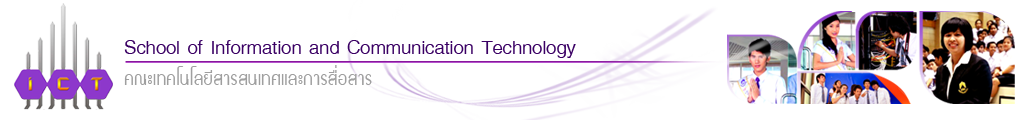 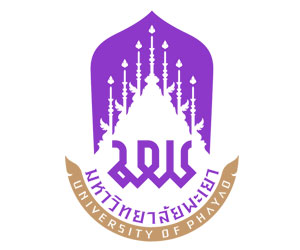 ปฐมนิเทศสหกิจศึกษา
คณะเทคโนโลยีสารสนเทศและการสื่อสาร
4 สิงหาคม 2557
สรุปสถานประกอบการที่เข้าร่วมสหกิจศึกษาปี 2557 (คณะ ICT)
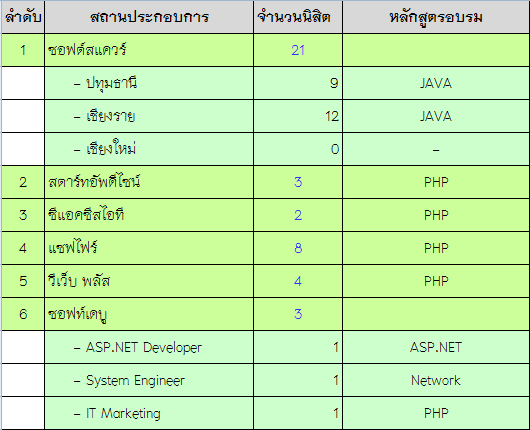 สรุปสถานประกอบการที่เข้าร่วมสหกิจศึกษาปี 2557 (คณะ ICT)
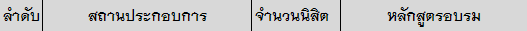 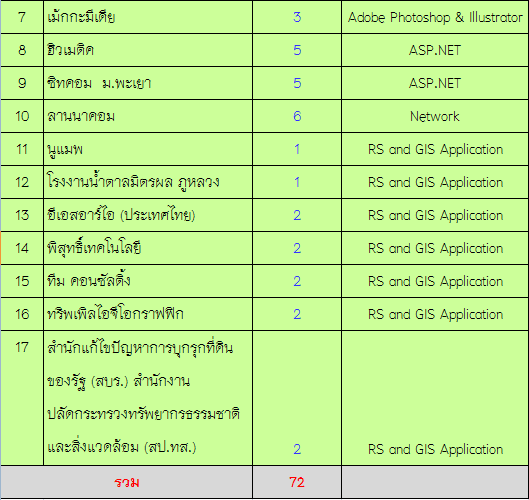 จำนวนนิสิตสหกิจศึกษา และหลักสูตรอบรม (คณะ ICT)
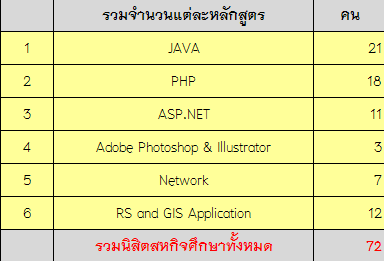 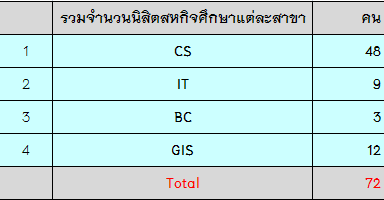 สรุปกระบวนการเตรียมการสหกิจศึกษา
แนวทางการดำเนินงานสหกิจศึกษาหลังจากนี้
ประกาศผลการคัดเลือก
		-  นิสิตกรอกในสมัคร CO-OP 01

นิสิตเข้ารับการปฐมนิเทศและเตรียมความพร้อมโดยมหาวิทยาลัย
		-  จัดขึ้นระหว่าง 2-3 สิงหาคม 2557

นิสิตเข้ารับการฝึกอบรมเตรียมความพร้อมในหลักสูตรที่บริษัทกำหนด

		-  หลักสูตรที่อบรมโดยคณาจารย์ของคณะ 4 หลักสูตร
		   (JAVA, PHP, Photoshop&Illustrator, RS&GIS Application)

		-  หลักสูตรที่อบรมโดยสถานประกอบการ 2 หลักสูตร
		   (Network, ASP)
แนวทางการดำเนินงานสหกิจศึกษา (ต่อ)
นิสิตเข้าปฏิบัติงานสหกิจศึกษากับสถานประกอบการ
    		ระหว่าง 25 สิงหาคม – 26 ธันวาคม 2557

การนิเทศ ติดตามการปฏิบัติงานของนิสิต ยังสถานประกอบการ

การจัดเตรียมเอกสารตามข้อกำหนด
		เอกสาร CO-OP 01 – 12
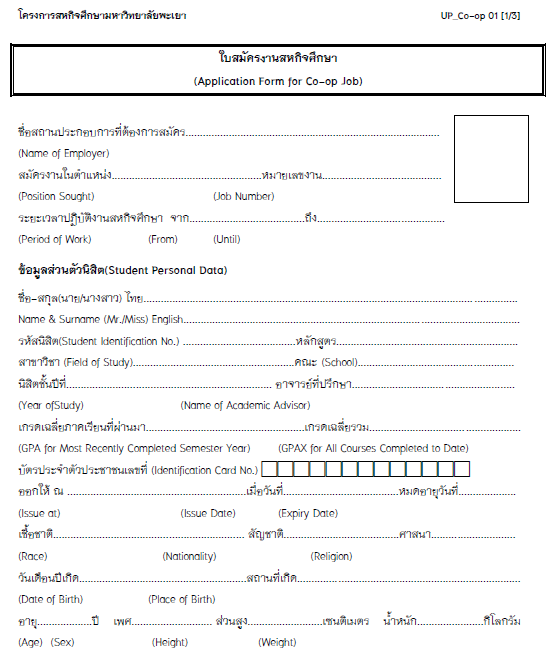 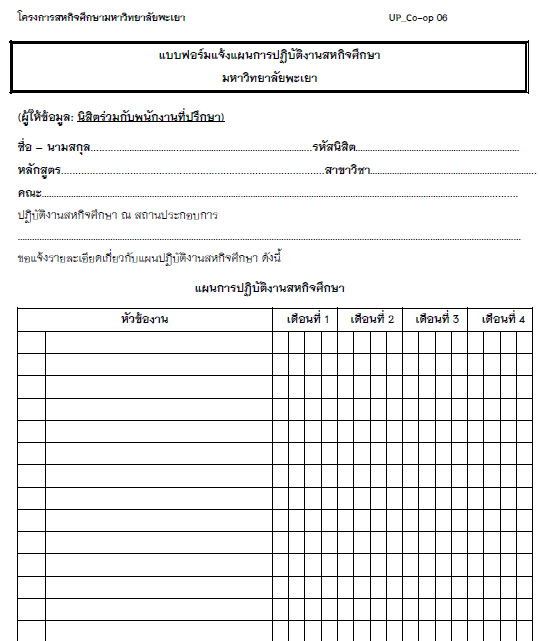 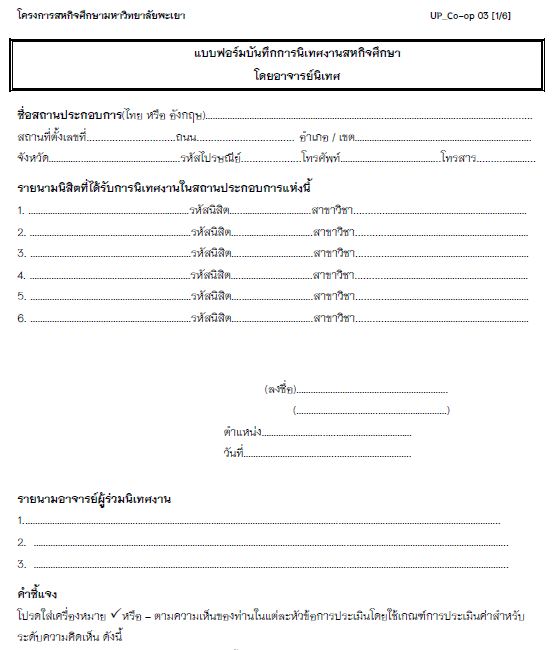 ตารางการอบรมเตรียมความพร้อม
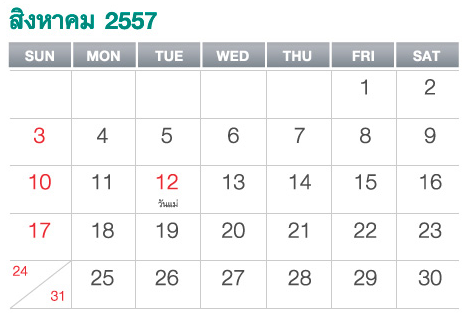 เริ่มปฏิบัติสหกิจศึกษา
PHP
JAVA
Network
ASP
Photoshop & Illustrator
RS & GIS Application
สรุปสถานประกอบการที่เข้าร่วมสหกิจศึกษาปี 2557 (คณะ ICT)
สรุปสถานประกอบการที่เข้าร่วมสหกิจศึกษาปี 2557 (คณะ ICT)
สรุปสถานประกอบการที่เข้าร่วมสหกิจศึกษาปี 2557 (ด้าน GIS)
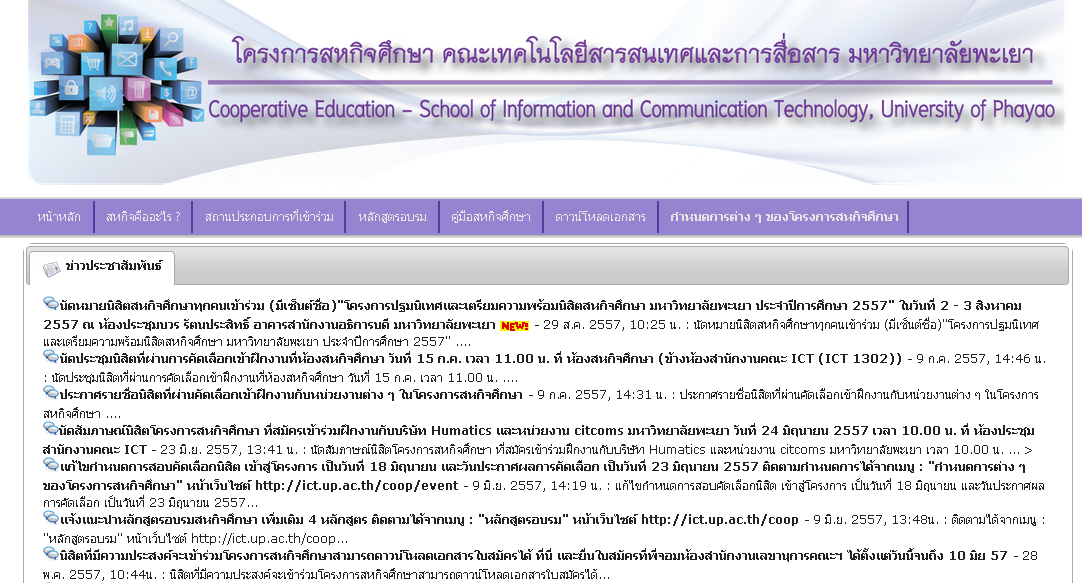 www.ict.up.ac.th/coop
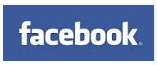 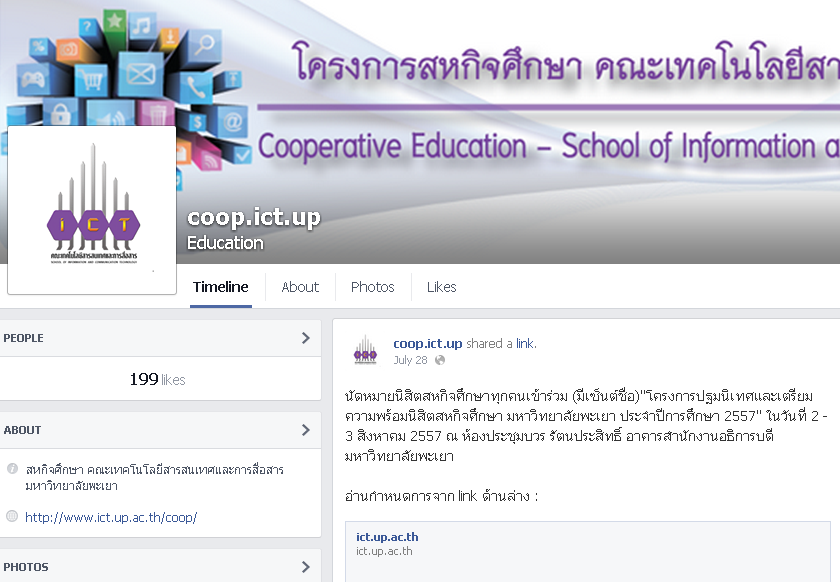 แฟนเพจ
coop.ict.up
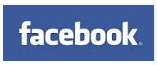 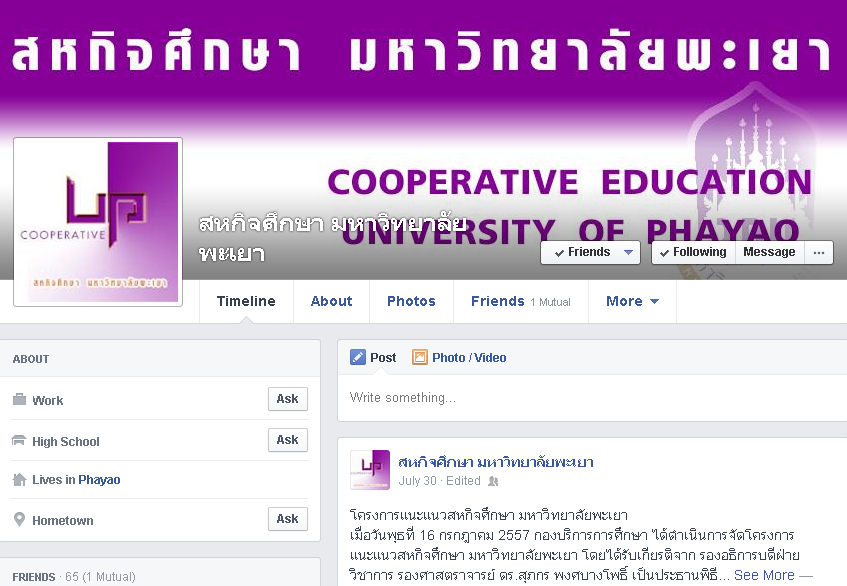 แฟนเพจ
“สหกิจศึกษา มหาวิทยาลัยพะเยา”
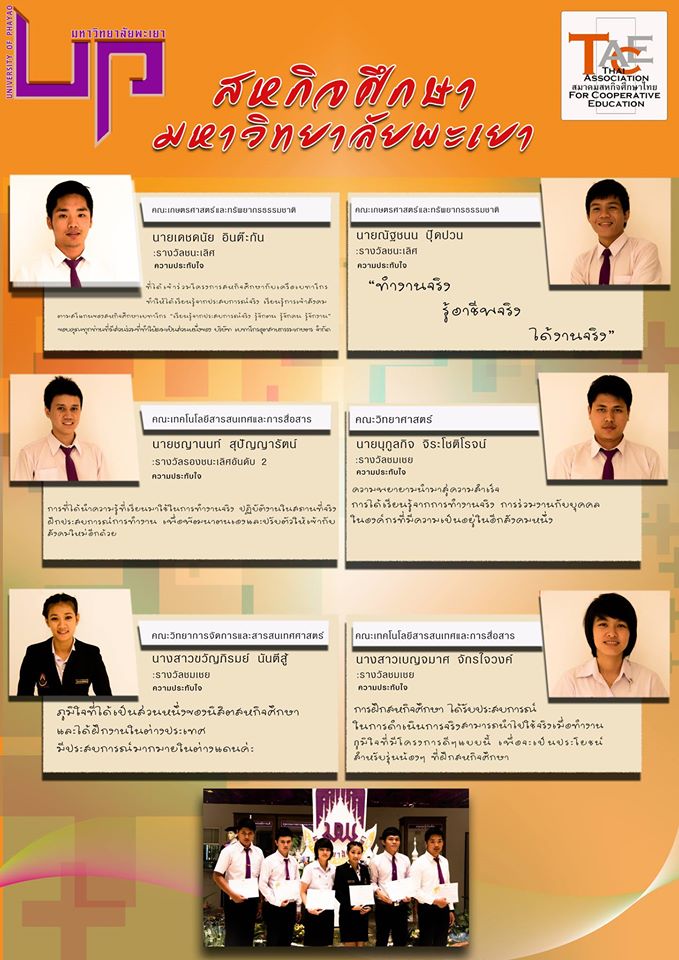 นิสิตสหกิจศึกษาดีเด่น มหาวิทยาลัยพะเยา (2556)
จบการนำเสนอ